Muh Pauzan, S.Si., M.Sc
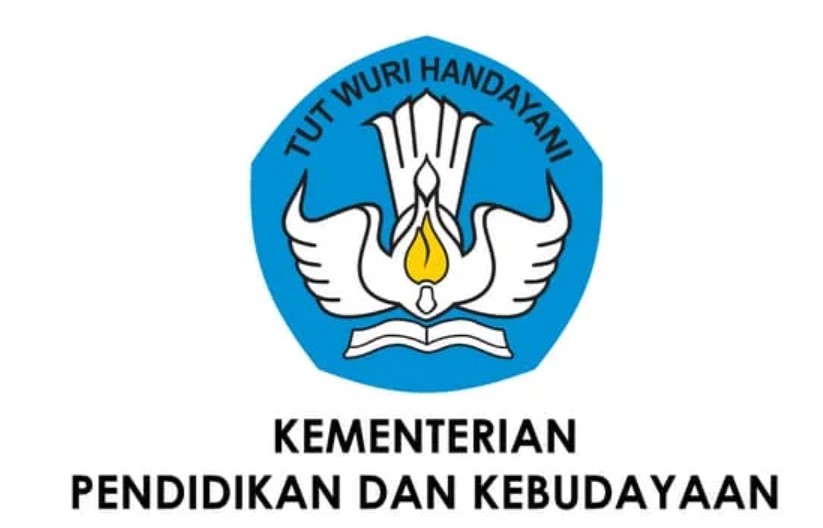 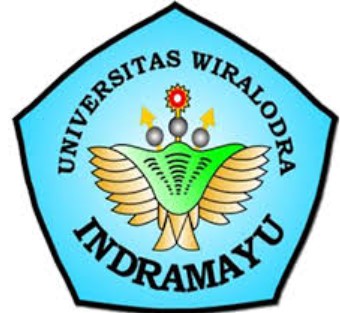 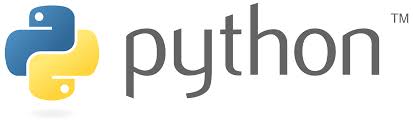 NumPy (Numerical Python)
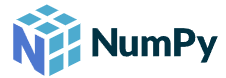 ROBOT CERDAS
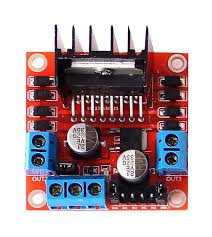 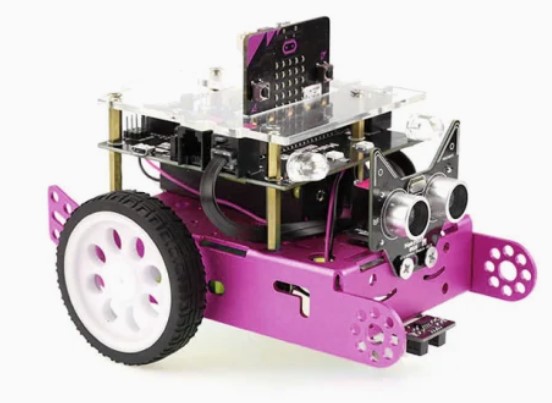 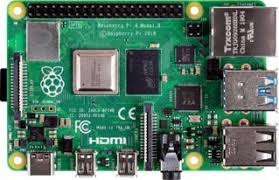 Muh Pauzan, S.Si., M.Sc
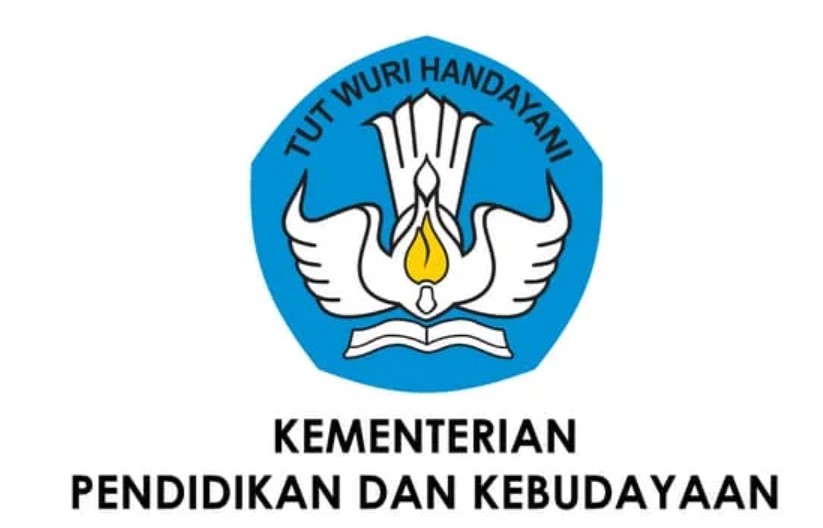 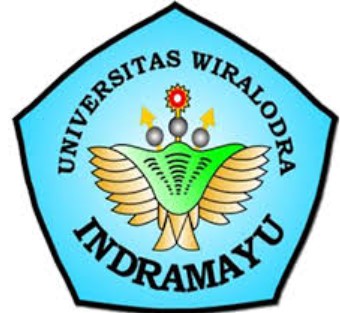 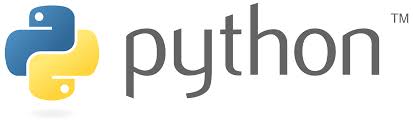 NumPy (Numerical Python)
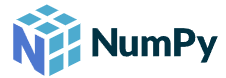 ROBOT CERDAS
Install dan import Library NumPy
Konversi array Python ke Array NumPy
Indexing Positif dan Negatif
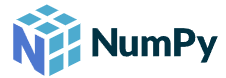 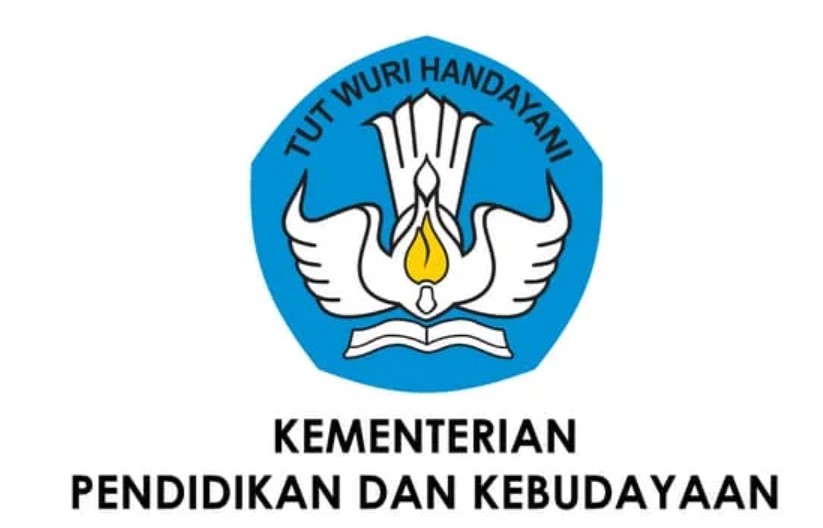 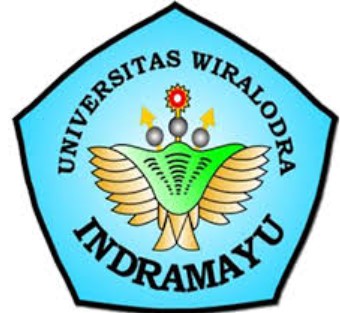 Why NumPy?
Array NumPy disimpan di satu tempat kontinyu di memori, cara penyimpanan ini tidak seperti list pada python, sehingga proses yang diperlukan untuk mengakses dan memanipulasinya sangat cepat
Python
list = [1,2,3]
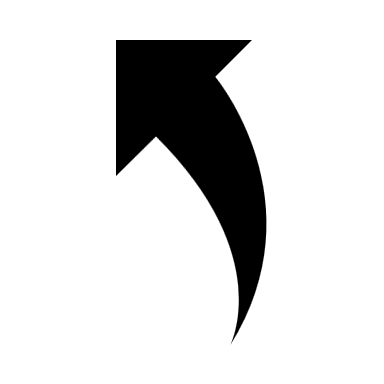 TAPI kecepatannya lambat saat bekerja dengan list terutama pada data yang besar
Solusi ?
Cara penyimpanan tsb disebut sebagai:
lokalitas referensi (locality of reference)
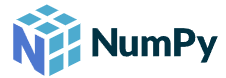 +
NumPy bertujuan untuk menyediakan objek array yang 50 kali lebih cepat dibandingkan list pada Python
NumPy juga dioptimalkan untuk bekerja dengan arsitektur CPU terbaru
ROBOT CERDAS
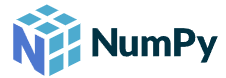 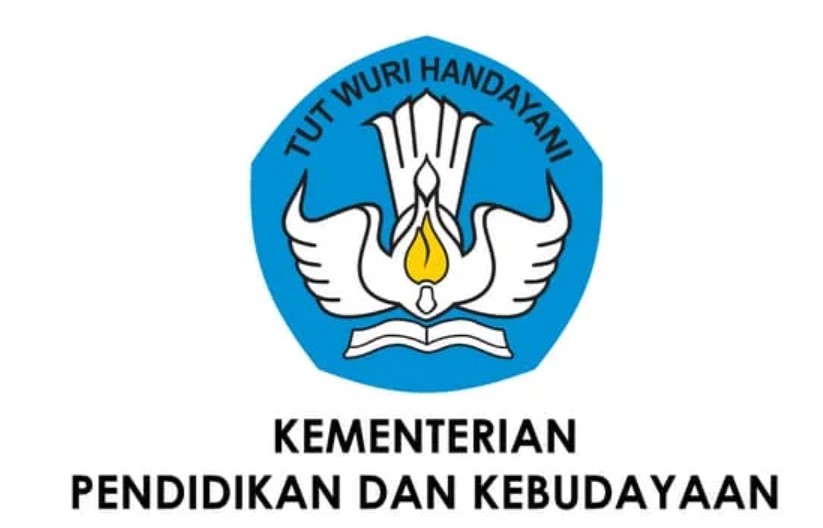 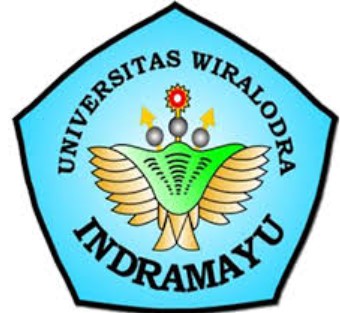 Konversi list ke objek array NumPy
import numpy as np

#membuat list python
list_python = [1,2,3,4,5]

#membuat objek array di Numpy
arr = np.array(list_python)
print(arr)
print(arr.dtype)
[1 2 3 4 5]
int64
Tipe datanya bukan lagi list, tapi objek array NumPy: integer 64 bits
ROBOT CERDAS
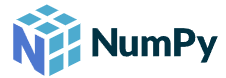 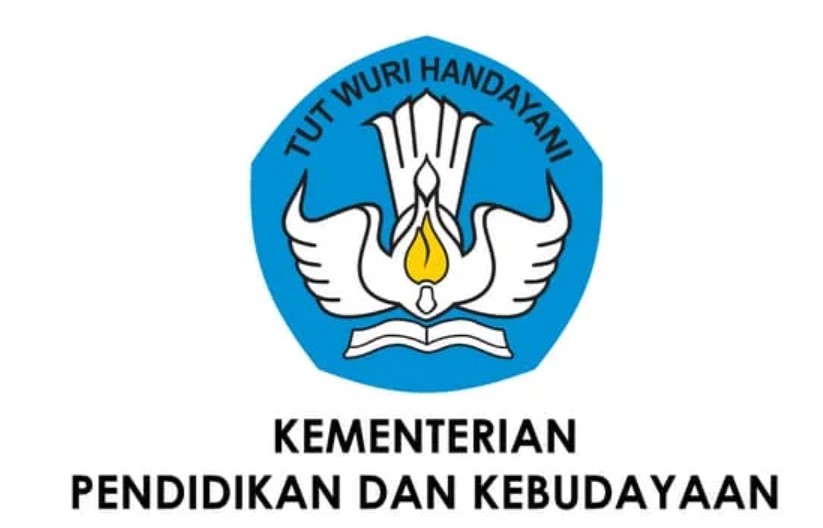 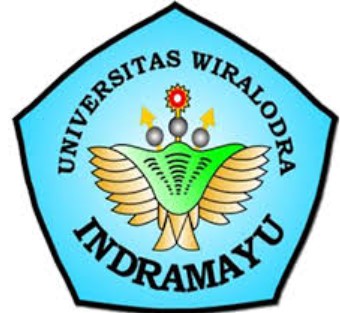 Indexing Array NumPy
Indexing positif
#import library bernama numpy
import numpy as np
#akses element yang ada di dalam array NumPy
#gunakan indexing, 0:element pertama

#membuat variabel arr, menampung objek array
#yg merupakan hasil konversi dari list python
arr=np.array([1,2,3,4])
#akses elemen pertama, index=0
print(arr[0])
1
List yang dimaksud:
[1,2,3,4]
ROBOT CERDAS
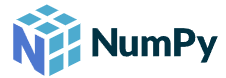 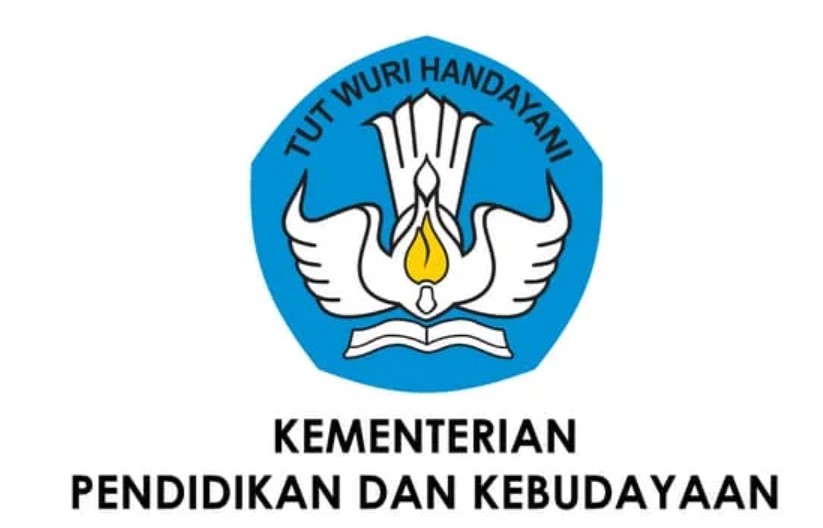 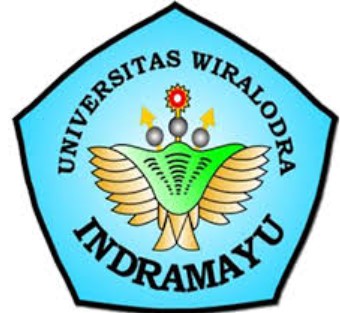 Indexing Array NumPy
Indexing negatif
import numpy as np
#akses element yang ada di dalam array NumPy
#gunakan indexing, -2:element kedua terakhir

#membuat variabel arr, menampung objek array
#yg merupakan hasil konversi dari list python
arr=np.array([1,2,3,4])
#akses elemen kdua terakhir, index=-2
print(arr[-2])
3
List yang dimaksud:
[1,2,3,4]
ROBOT CERDAS
Muh Pauzan, S.Si., M.Sc
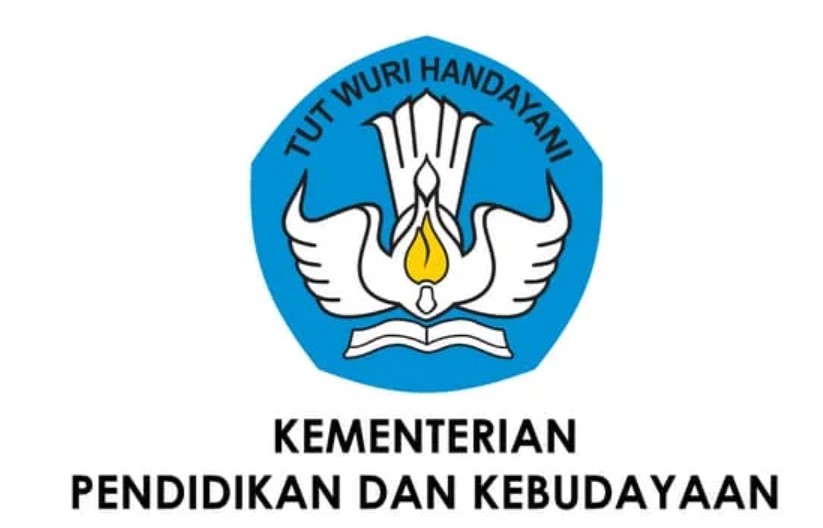 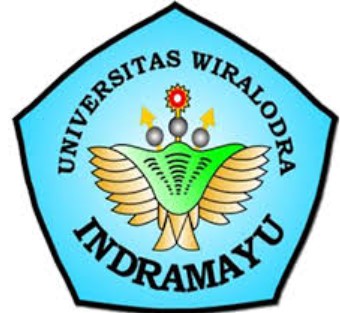 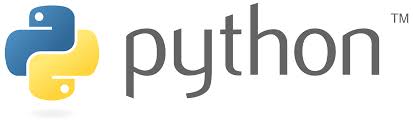 NumPy (Numerical Python)
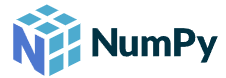 ROBOT CERDAS
Array NumPy 1 Dimensi
Array NumPy 2 Dimensi
Array NumPy 3 Dimensi
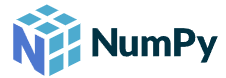 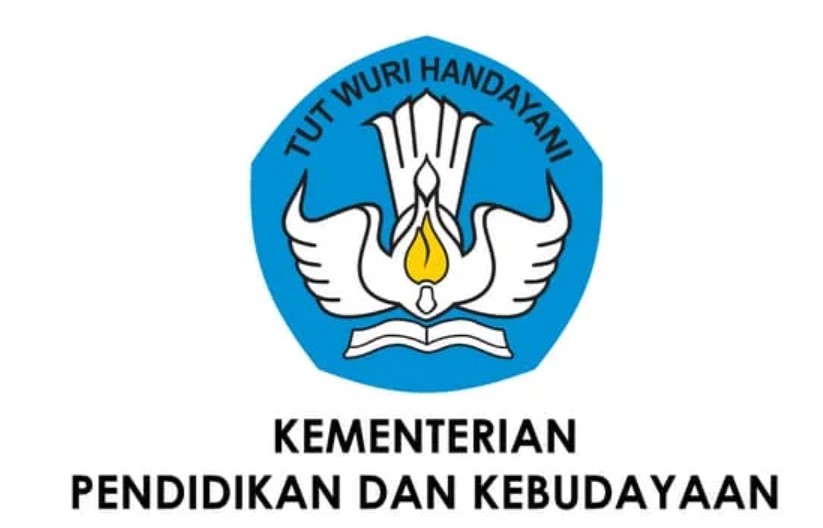 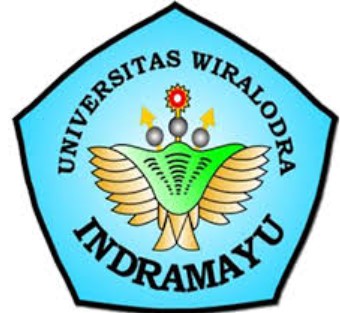 >3 Dimensi?
Dimensi Array NumPy
Ada di baris 1, kolom 2
3 Dimensi
2 Dimensi
1 Dimensi
0      1      2     3
0
1
0      1      2     3      4
0      1      2     3      4
Layer 0
0
1
0
8
0
1
11
Baris : 0,1
Layer 1
Baris : 0
Kolom : 0,1,2,3,4
Kolom : 0,1,2,3,4
Layer: 0,1
Akses:
Baris : 0,1
arr[index_baris, index_kolom]
Kolom : 0,1,2,3,4
Akses:
Akses:
arr[index_kolom]
arr[index_layer,index_baris, index_kolom]
8
arr[1,2]
11
arr[1,0,2]
4
arr[3]
Ada di layer 1, baris 0 dan kolom 2
8
arr[0,1,3]
ROBOT CERDAS
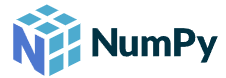 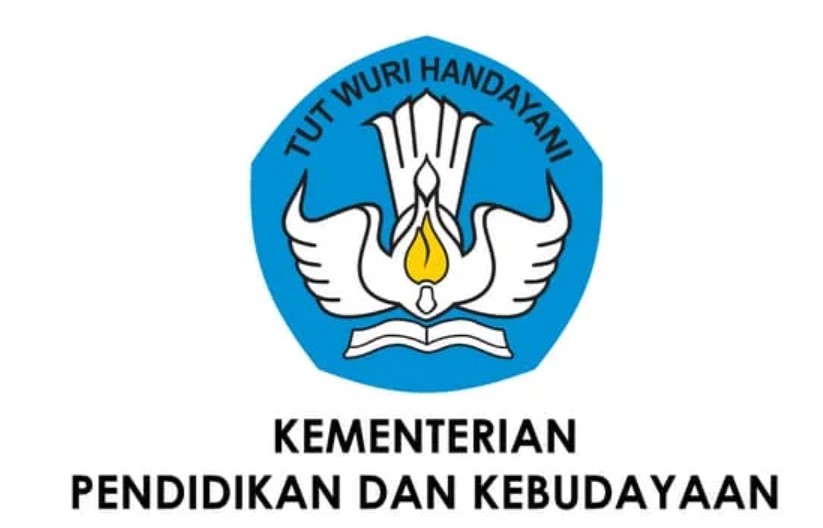 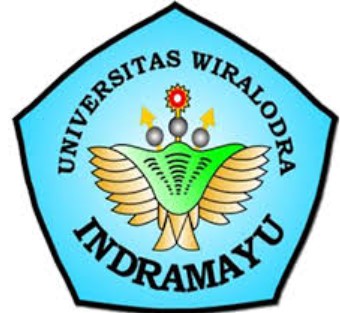 Tipe Data dan Bentuk Dimensi Array NumPy
Sama dengan:
Array NumPy 2 Dimensi
0      1      2
import numpy as np
#akses index pada array numpy 2D
arr = np.array([[1,2,3],[4,5,6]])

print(arr)
#cek tipe data array numpy
print(arr.dtype)
#cek dimensi arraynya
print(arr.shape)
[[1 2 3]
 [4 5 6]]
int64
(2, 3)
0
1
Baris: 0,1
Kolom: 0,1,2
Integer, 64 bits
2 maksudnya barisnya 2 yaitu 0 dan 1, 
3 berarti 3 kolom yaitu 0,1 dan 2
Atribut shape untuk mengecek dimensi array NumPy
Atribut dtype untuk mengecek tipe data objek array NumPy
ROBOT CERDAS
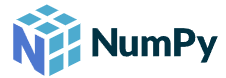 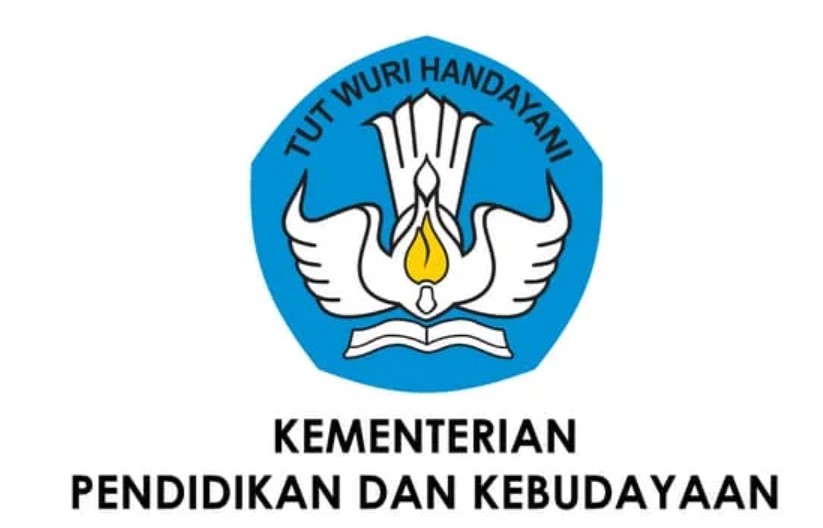 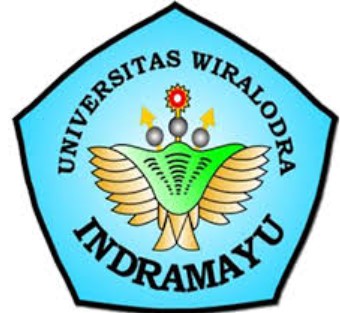 Tipe Data dan Bentuk Dimensi Array NumPy
Array NumPy 3 Dimensi
Sama dengan:
[[[ 1  2  3]
  [ 4  5  6]]

 [[ 7  8  9]
  [10 11 12]]]
int64
(2, 2, 3)
Layer: 0,1
import numpy as np
#akses index pada array numpy 3D
arr = np.array([[[1,2,3],[4,5,6]],[[7,8,9],[10,11,12]]])

print(arr)
#cek tipe data array numpy
print(arr.dtype)
#cek dimensi arraynya
print(arr.shape)
Baris: 0,1
Kolom: 0,1,2
Integer, 64 bits
2 maksudnya 2 layer yaitu 0 dan 1, 2 berikutnya berarti 2 baris 0 dan 1,
3 berarti 3 kolom yaitu 0,1 dan 2
Atribut shape untuk mengecek dimensi array NumPy
Atribut dtype untuk mengecek tipe data objek array NumPy
ROBOT CERDAS
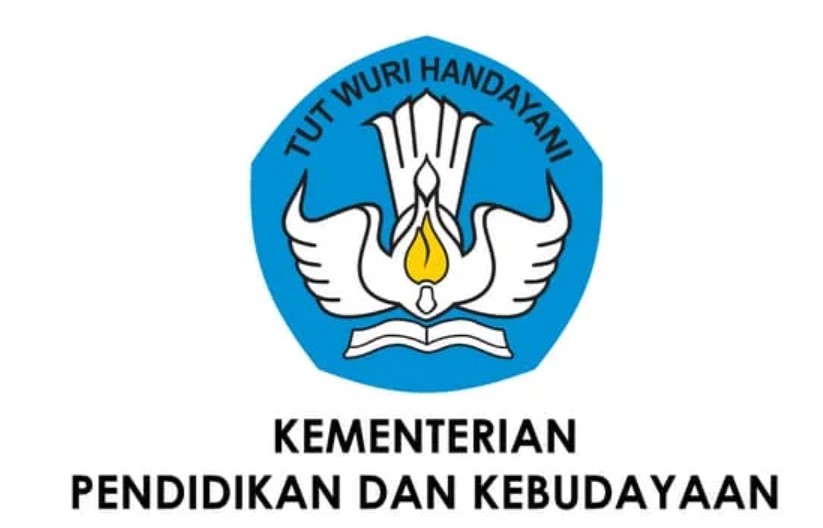 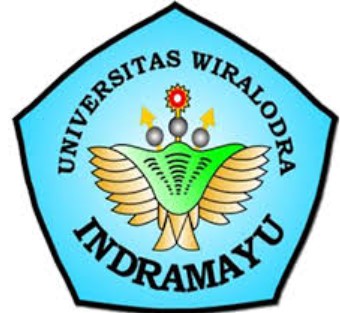 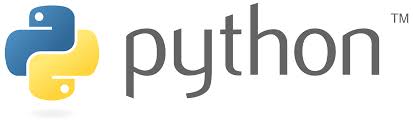 NumPy (Numerical Python)
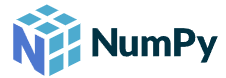 TERIMA KASIH
Array NumPy 1 Dimensi
Array NumPy 2 Dimensi
Array NumPy 3 Dimensi
Muh Pauzan, S.Si., M.Sc
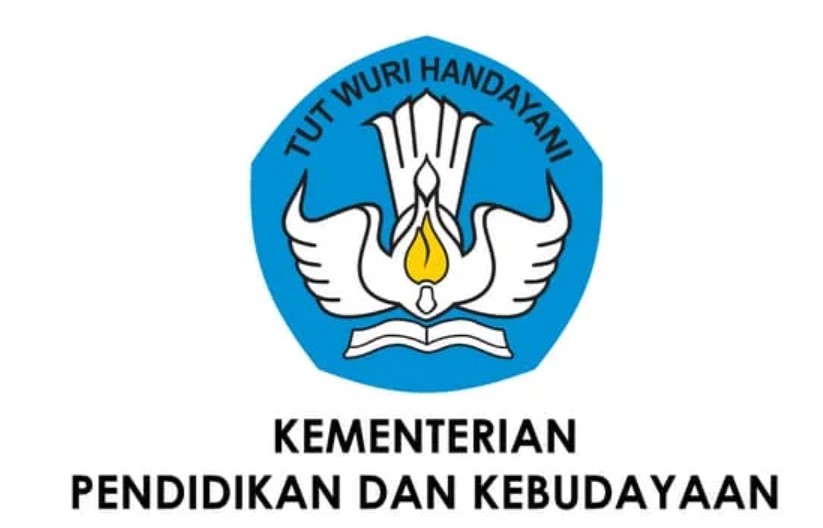 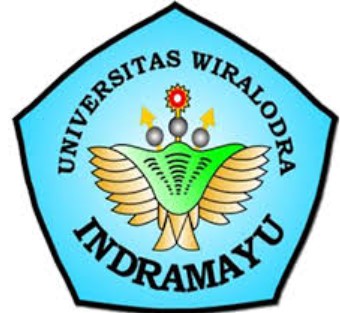 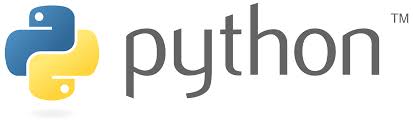 NumPy (Numerical Python)
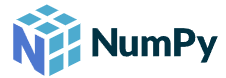 ROBOT CERDAS
Slicing Array NumPy
Tipe Data dan Konversinya pada NumPy
copy() vs view()
Merubah Dimensi Array dan Sortir 
      pada Array NumPy
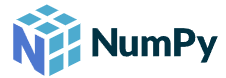 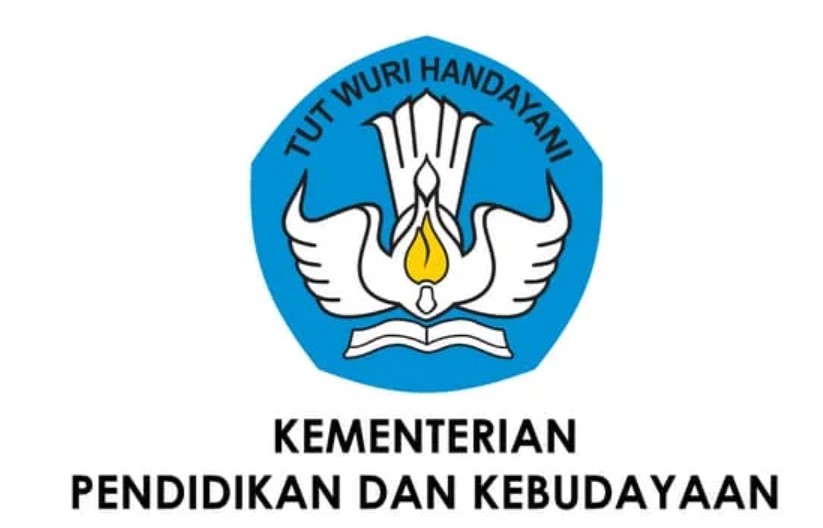 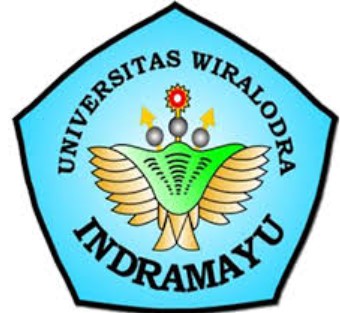 Slicing pada Array NumPy
Slicing:
Mengambil data dari element index tertentu sampai dengan index tertentu
import numpy as np

arr=np.array([1,2,3,4])
#melakukan slice dari element index 1 yaitu 2
#sampai dengan index 3 yaitu 4
#sintaks: [index_awal:index_akihr]
print(arr[1:3])
[2 3]
Note: index_akhir tidak diambil, harus diingat!
ROBOT CERDAS
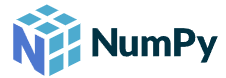 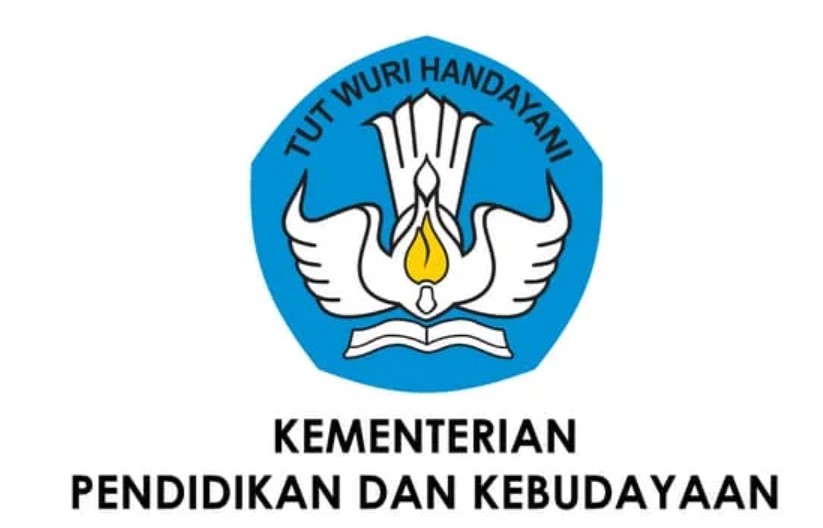 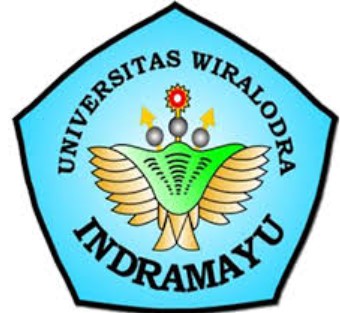 Slicing pada Array NumPy
Slicing dari index 0 sampai index tertentu
import numpy as np

arr=np.array([1,2,3,4,5,6,7,8])
#melakukan slice dari element pertama, index=0
#sampai dengan index 5
#sintaks: [:index_akihr]
print(arr[:5])
[1 2 3 4 5]
Perhatikan: index terakhir tidak termasuk yang diambil saat melakukan slicing!
ROBOT CERDAS
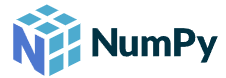 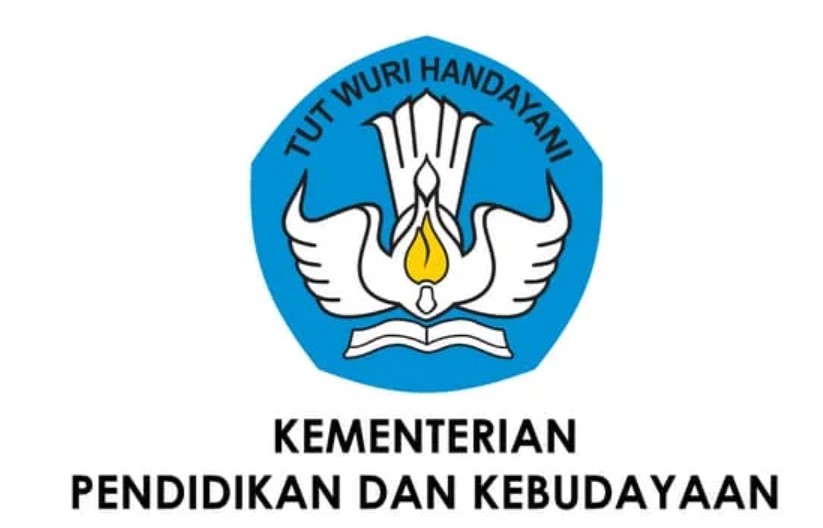 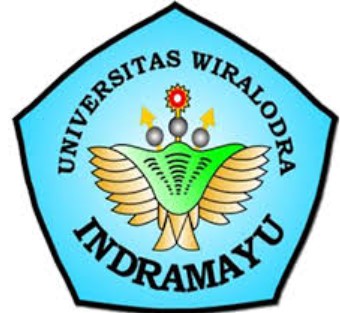 Slicing pada Array NumPy
Slicing pada Array NumPy 2 Dimensi
import numpy as np

#membuat objek array NumPy, 2 Dimensi
arr = np.array([[1, 2, 3, 4, 5], [6, 7, 8, 9, 10]])

#melakukan slicing dari baris dgn index 1
#dimulai dari kolom dgn index 1, sampai kolom 3
#kolom pd index 4 tidak masuk ke data yang dislice
print(arr[1, 1:4])
[7 8 9]
Visualisasi slicing seperti ini:
Kolom
0      1      2     3      4
0
1
Baris
ROBOT CERDAS
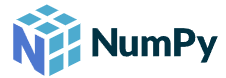 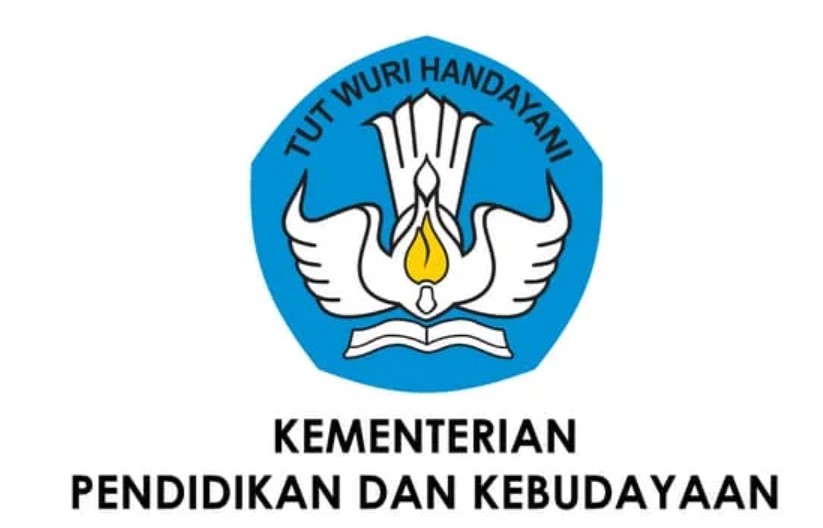 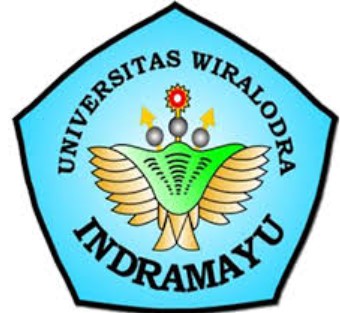 Tipe Data NumPy
i = integer
b = boolean
u = unsigned integer
f = float
c = complex float
m = timedelta
M = datetime
O = object
S = string
U = unicode string
V = void
Untuk mengecek tipe data Array NumPy, gunakan atribut: dtype
import numpy as np

arr = np.array([1,2,3,4])

print(arr.dtype)
int64
Integer 64 bits
ROBOT CERDAS
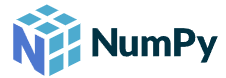 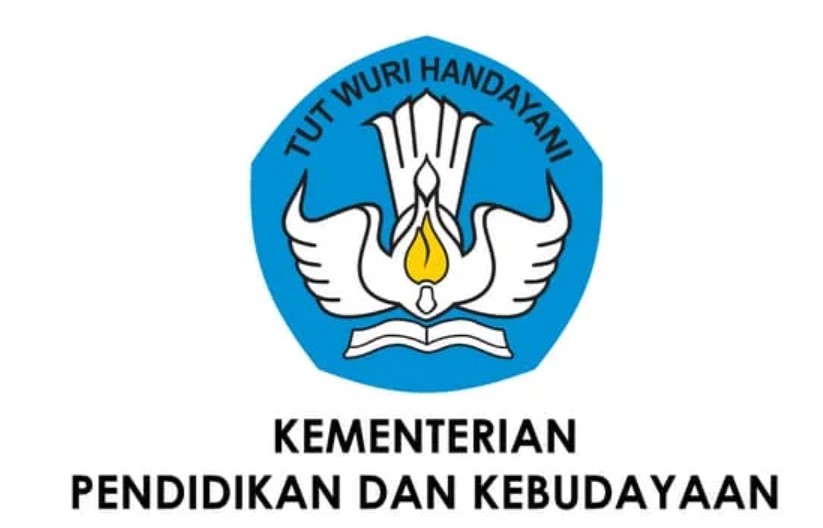 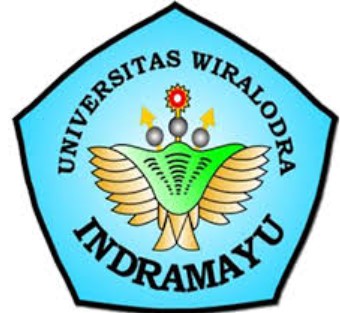 Konversi Tipe Data pada Array NumPy
Untuk melakukan konversi tipe data pada array, gunakan function: astype()
Contoh: konversi float ke integer
import numpy as np

arr = np.array([1.1, 2.2, 3.3])
#konversi ke int
arrayBaru = arr.astype(int)
#boleh juga: astype('i')
print(arrayBaru)
[1 2 3]
ROBOT CERDAS
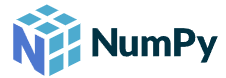 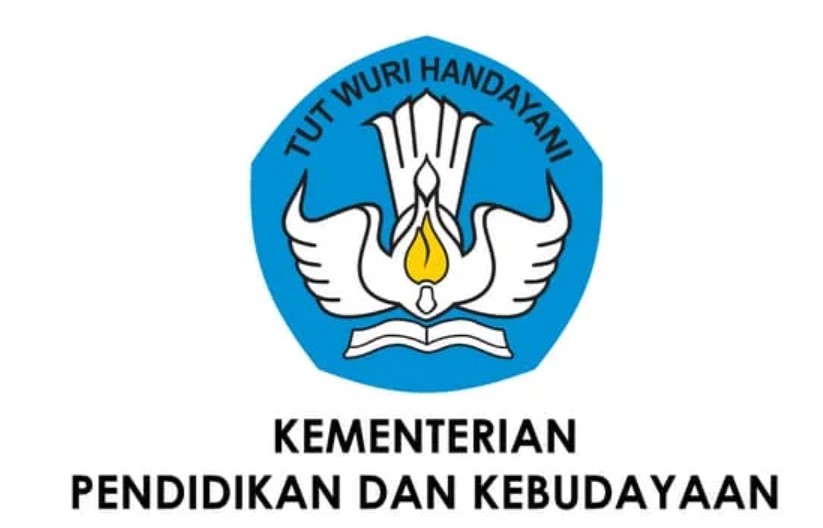 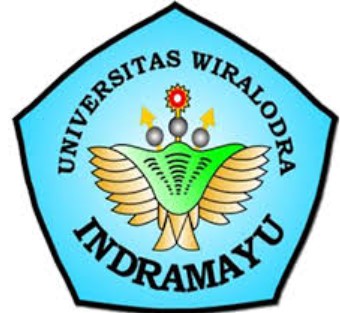 Copy vs View pada Array NumPy
copy()
view()
Sebuah array baru
Jika data diubah pada hasil copy, tidak akan merubah array asalnya
Jika merubah data pada array asal, tidak akan merubah array copy
Hanya menampilkan array asal
Jika data diubah pada hasil view, akan merubah array asalnya
Jika merubah data pada array asal, akan merubah view
ROBOT CERDAS
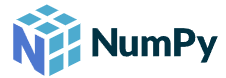 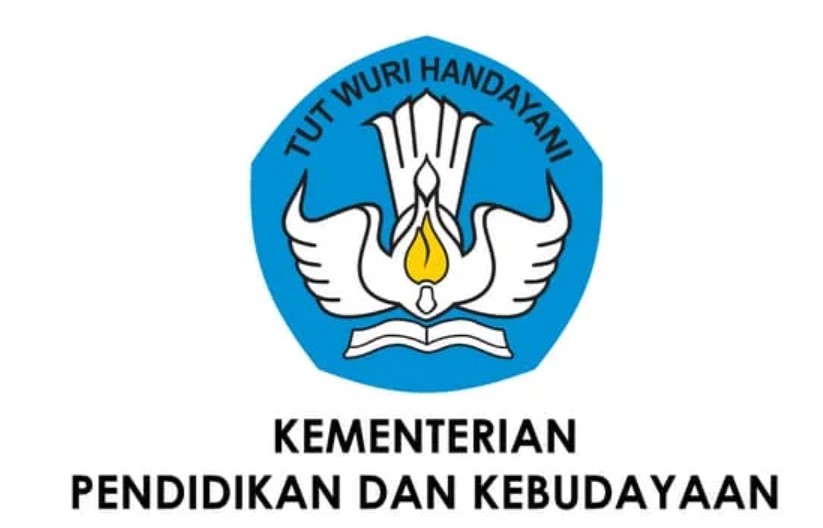 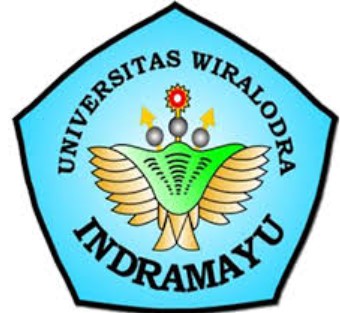 Copy vs View pada Array NumPy
copy()
view()
import numpy as np

arr = np.array([1,2,3,4])
#copy array asal
x=arr.copy()
#rubah data pada array asal, element ke1
arr[0]=9
#cetak array asal
print(arr)
#cetak array copy
print(x)
import numpy as np

arr = np.array([1,2,3,4])
#view array asal
x=arr.view()
#rubah data pada array asal, element ke1
arr[0]=9
#cetak array asal
print(arr)
#cetak array view
print(x)
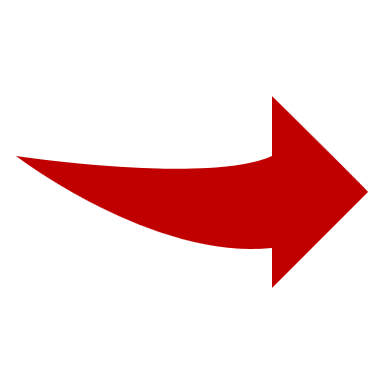 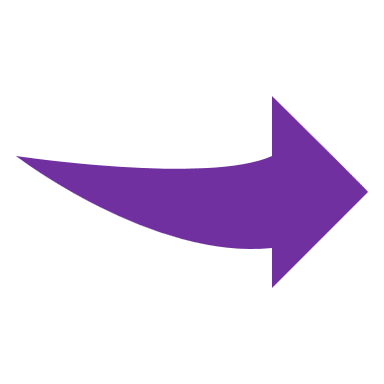 [9 2 3 4]
[1 2 3 4]
[9 2 3 4]
[9 2 3 4]
Array dari hasil copy() TIDAK berubah
Array dari hasil view() berubah
ROBOT CERDAS
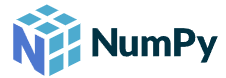 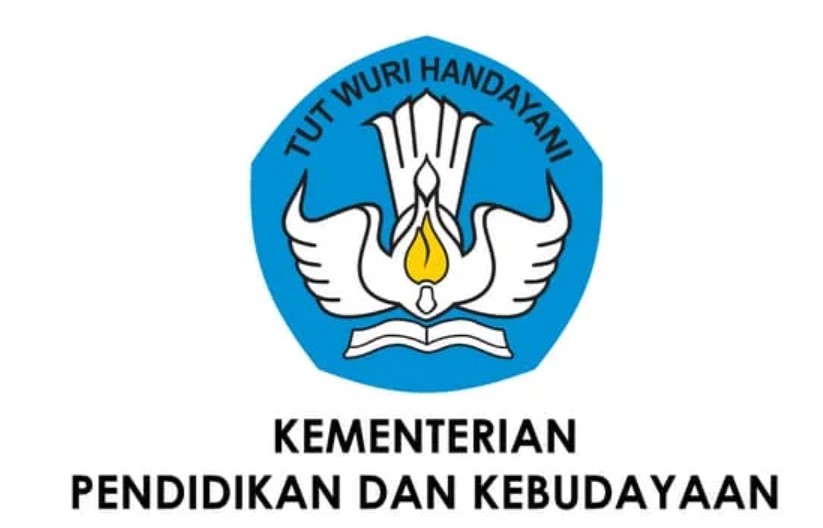 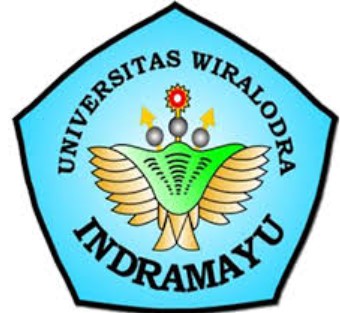 Merubah Dimensi Array NumPy
Kita dapat merubah dimensi pada Array Numpy, gunakan function: reshape()
Merubah 1 Dimensi menjadi 2 Dimensi
[[1 2]
 [3 4]
 [5 6]]
(3, 2)
import numpy as np
#membuat array numpy, dari list python
arr=np.array([1,2,3,4,5,6])
#merubah menjadi 2D, dengan 3 baris, 2 kolom
arrayBaru=arr.reshape(3,2)
print(arrayBaru)
#cek dimensi 
print(arrayBaru.shape)
3 baris, 2 kolom
ROBOT CERDAS
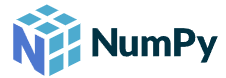 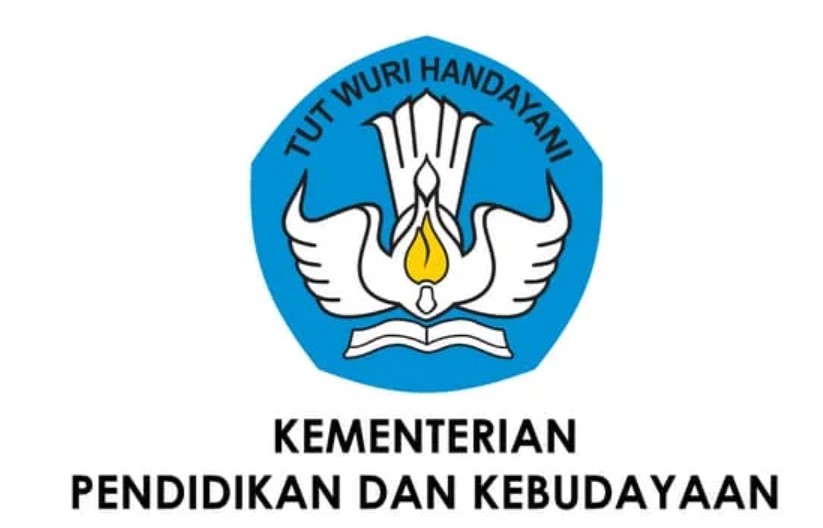 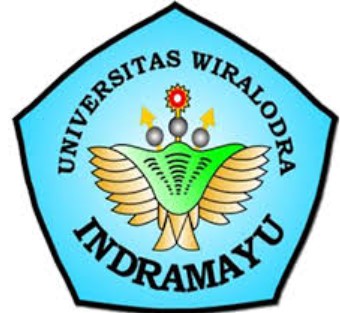 Melakukan Sortir pada Array NumPy
Kita dapat melakukan pengurutan elemen-elemen yang ada di dalam array NumPy, bisa berurutan secara alfabetik, ascending, descending dan numerik, gunakan fungsi:
sort()
Dari ini menjadi ini
import numpy as np
arr = np.array([3,2,0,1])
#urutkan secara numerik
print(np.sort(arr))
[0 1 2 3]
import numpy as np
arr = np.array(['jeruk','apel','mangga'])
#urutkan secara alfabetik
print(np.sort(arr))
['apel' 'jeruk' 'mangga']
Dari ini menjadi ini
ROBOT CERDAS
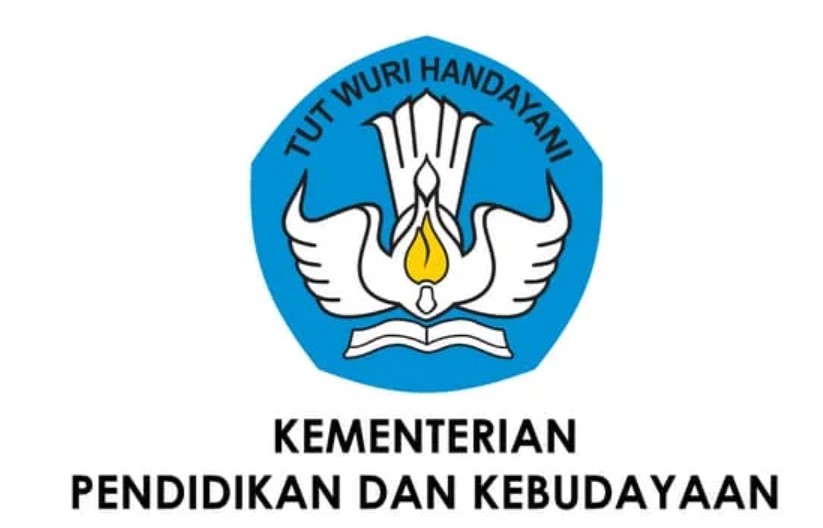 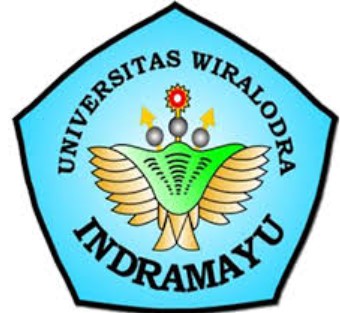 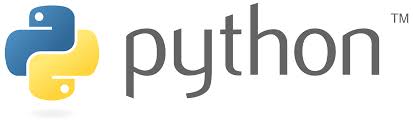 NumPy (Numerical Python)
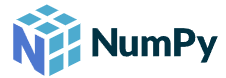 TERIMA KASIH
Slicing Array NumPy
Tipe Data dan Konversinya pada NumPy
copy() vs view()
Merubah Dimensi Array dan Sortir 
      pada Array NumPy